G20 Track Record
John  Ruthrauff
Director, International Advocacy
InterAction
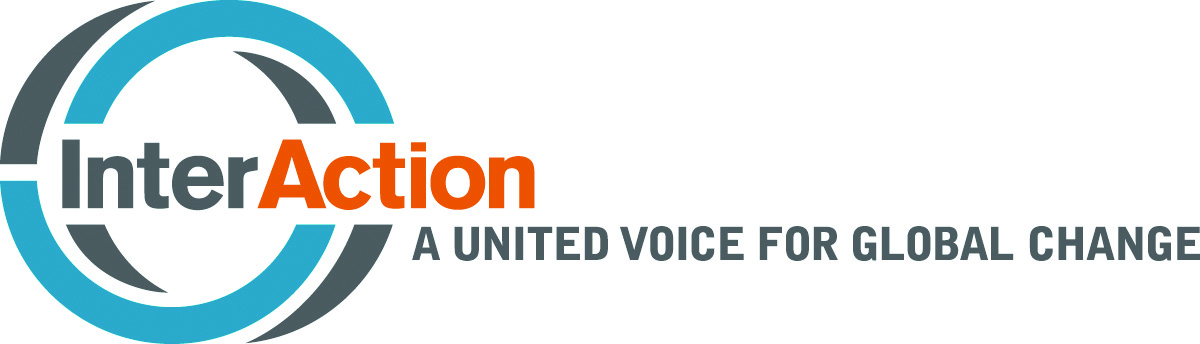 CRISIS MODE
Within months G-20’s Nov 2008 meeting

  Expedited an agreement on the Basel III supervisory framework; 
  Established a new organization: Financial Stability Board (FSB)
  Expanded  the membership of the Basel Committee on Banking 
      Supervision; 
  Strengthened the governance and finances of the IMF
  Laid down a new foundation for economic policy coordination 
      through the Framework for Strong, Sustainable, and Balanced 
      Growth.
HOWEVER after the worst of the crisis:

“its effectiveness as an enduring facilitating framework for international cooperation has proved mixed at best. Progress on international financial regulation has been uneven, while the mutual assessment process embedded in the Framework for Strong, Sustainable, and Balanced Growth has simply failed to deliver on its promises”

Source: Homi Kharas and Domenico Lombardi I Brookings Institution
POST  CRISIS  MODE
Post  2008/09: Few specific deliverables 

    IMF quota and governance reform is very slow
    Anaemic leadership on Euro crisis 
    Low level of engagement with the G>190— 
      “Outreach” is unsystematic and lacks credibility
     Development is sidelined
Development Example
Development is isolated within a sub-group and has produced no concrete deliverables
The Development Agenda is uneven and unwieldy, poorly communicated and has little public impact
Level of participation of the US, China and India in the DWG is suboptimal. Russia is slightly more involved.
The commitment to shared growth and narrowing the development gap is not reflected in the DWG’s multi-year action plan and development is not rooted in the G20’s primary responsibility of delivering on strong, sustainable and balanced growth. 

    No low income countries are formal reps  at the G20. AU/NEPAD invitations are tenuous at best.
Anti-Corruption Example: Successes 1.  Criminalizing foreign bribery
New legislation was passed in China, Russia and the United Kingdom. 
New legislation is also going through parliament in India and Indonesia.
2.  Protecting people who report corruption
New whistleblower protection legislation has been passed in several countries, including South Korea.
3.  Preventing tax evasion
The G20 countries have committed themselves to the Multilateral Convention on Tax Information Exchange. 
By revising the standards of the Financial Action Task Force the G20 has made tax evasion a predicate offense for money laundering.
4.  G20 Anti-Corruption Working Group’s mandate
In 2012 the Working Group’s mandate was extended for two years to allow it to function during  both the Russian G20 Presidency and the Australian G20 Presidency.
Anti-Corruption Example: Failures
Failure to support global anti-corruption laws
Lack of enforcement of anti-bribery legislation.
Lack of financial transparency.
Failure to close tax havens, especially in developed countries.
Conclusion
The G20 needs a crisis to: 
Make clear and rapid decisions 
Act in a decisive manner.